.
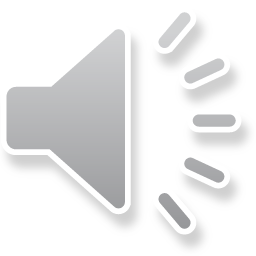 Year 9 Science
Responding to change
Lesson 1 – what do cells need to stay alive?
.
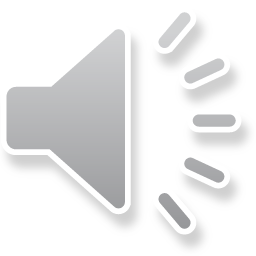 Get ready
You will need:
pen or pencil
paper or a notebook
a digital device.
© Department for Education, the Government of South Australia, Learning at home, 2022
.
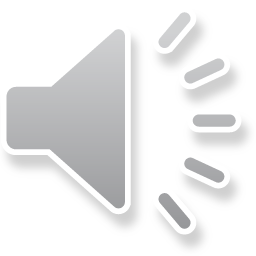 Learning intention
To understand what cells need in order to stay alive.
© Department for Education, the Government of South Australia, Learning at home, 2022
.
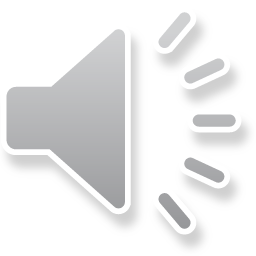 Key terms
© Department for Education, the Government of South Australia, Learning at home, 2022
.
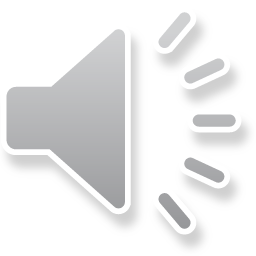 What do cells need to stay alive?
For cells to survive they need a variety of elements:
glucose
minerals
oxygen 
water.
Cells need to be able to dispose of their waste products. Waste build up  can lead to cell death.
© Department for Education, the Government of South Australia, Learning at home, 2022
.
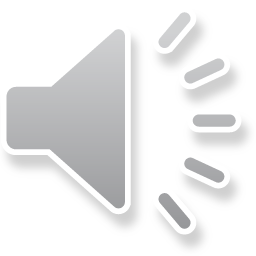 What do cells need to stay alive?
Cells require oxygen as animals need oxygen to respire. They also need water as this allows the cell to store and transport dissolved substances.
Animal cells need food to get energy for growth, repair and reproduction.
Therefore, cells cannot survive without water, oxygen and food.
Cells have multiple organelles (you might think of these like organs in humans) and the cells need to provide food, water and oxygen for them to perform their functions.
Animal cell
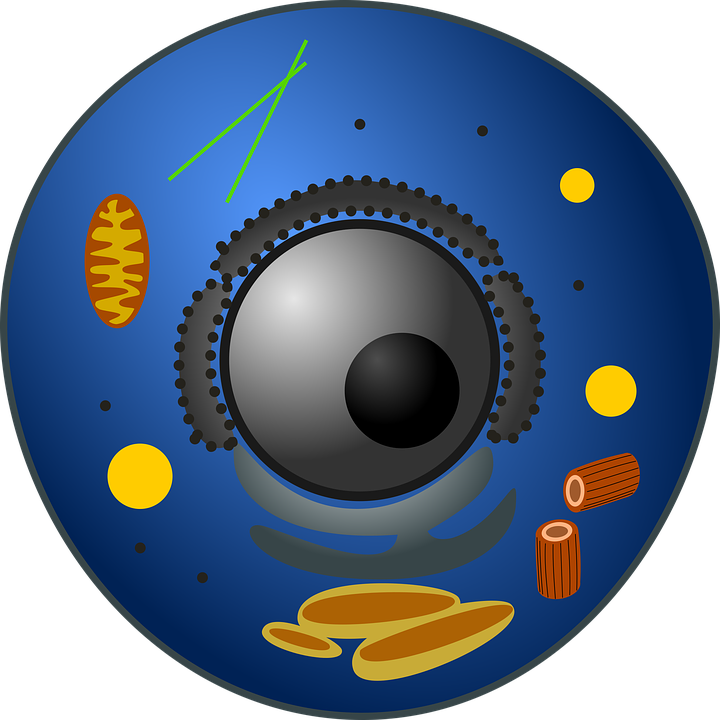 Source: Pixabay.
© Department for Education, the Government of South Australia, Learning at home, 2022
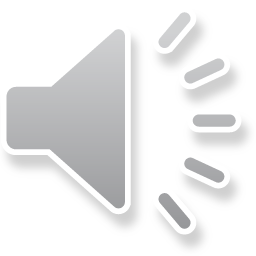 What are cells?
Watch the video in the following slide.
Take notes of the key points. 
Keep your notes for the coming lessons.
© Department for Education, the Government of South Australia, Learning at home, 2022
.
What are cells?
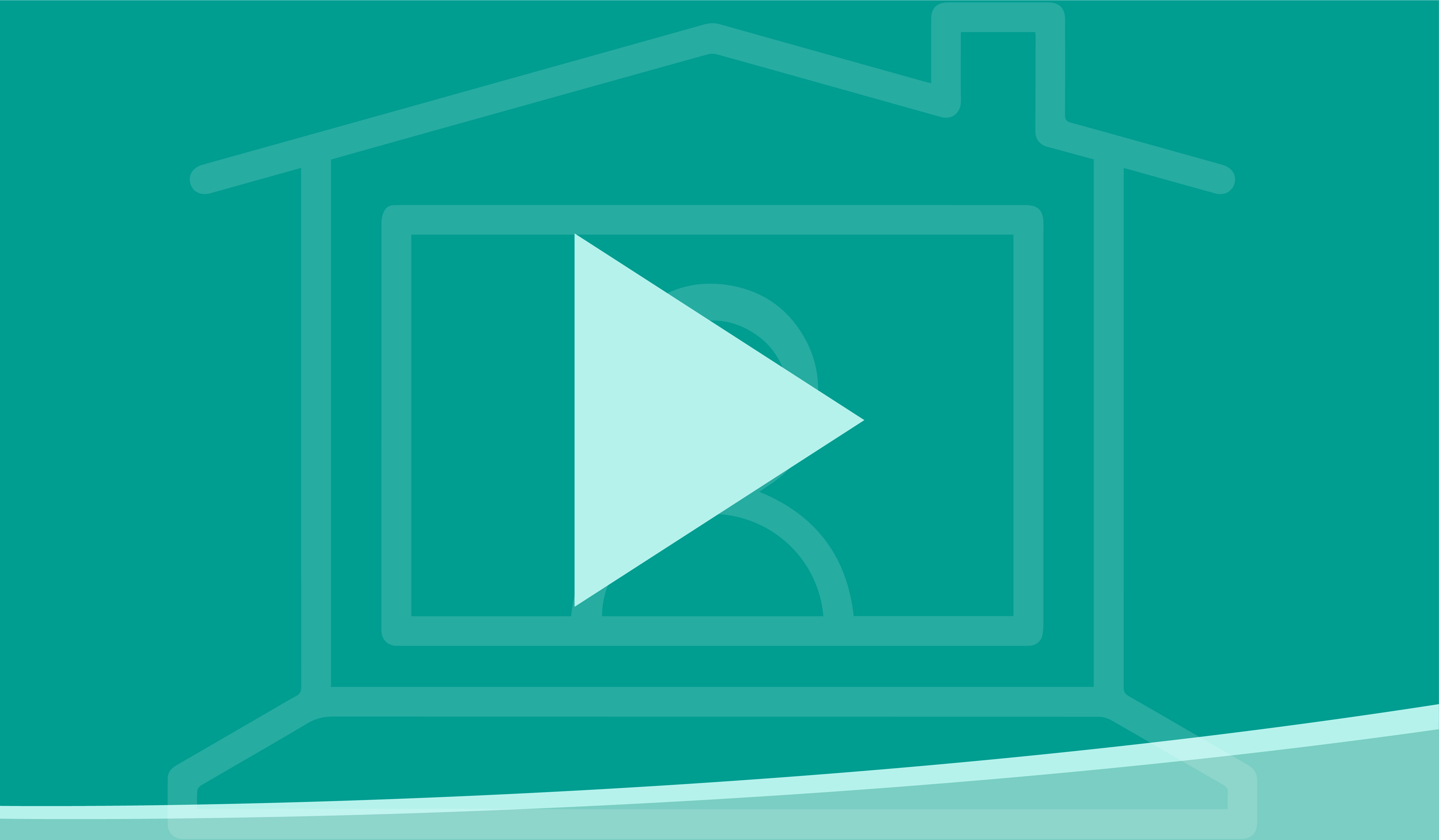 When finished viewing this video, please return to your slideshow lesson.
Watch What are cells | Cells | Biology | FuseSchool on YouTube (FuseSchool- Global Education, 2020, 00:00 - 02:42)
© Department for Education, the Government of South Australia, Learning at home, 2022
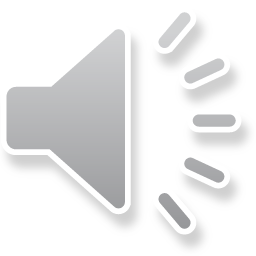 Video summary
A cell is a small self-contained unit within an organism. You might think of this like a room within a house.
Cells are the building blocks of life.
Cells come in all different shapes and sizes.
Nerve cells can run the entire length of a human spine.
Each cell has a specific function.
Cells work together to carry out specific functions, for example, pumping blood around the body.
© Department for Education, the Government of South Australia, Learning at home, 2022
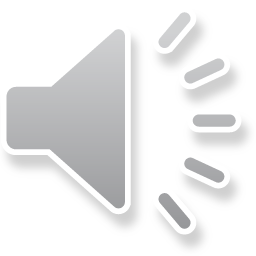 Activity
Complete the table below by referring to the information in the links provided. 
Why do cells need food?         Why water is important?
© Department for Education, the Government of South Australia, Learning at home, 2022
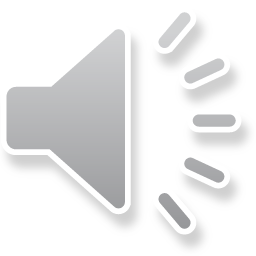 Activity answers
© Department for Education, the Government of South Australia, Learning at home, 2022
.
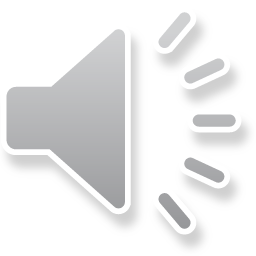 Summary
Cells need air, water and food in order to function properly.
Without these substances, cells cannot survive.
© Department for Education, the Government of South Australia, Learning at home, 2022
.
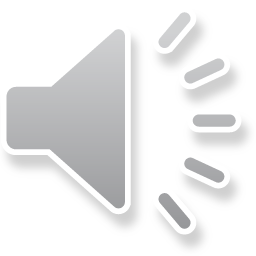 Independent learning
As part of the independent learning for this lesson, find out what happens to cells if they cannot perform their function(s) properly.
The following link may assist you:
Cell death 

The answer will be provided in the next lesson.
© Department for Education, the Government of South Australia, Learning at home, 2022
.
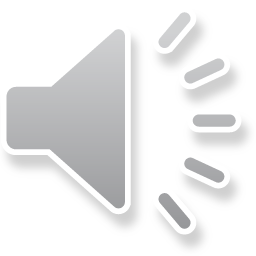 © Department for Education, the Government of South Australia, Learning at home, 2022